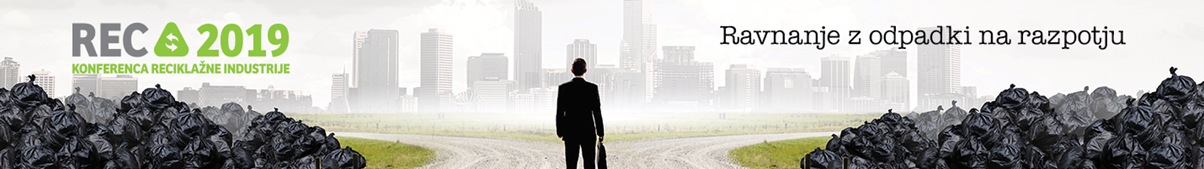 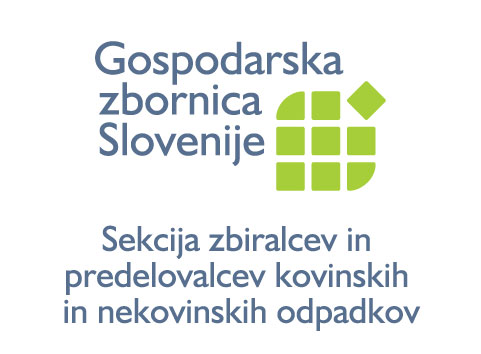 Vpliv nove zakonodaje 
na 
sektor ravnanja z odpadki
Pripravila: Brigita Šarc
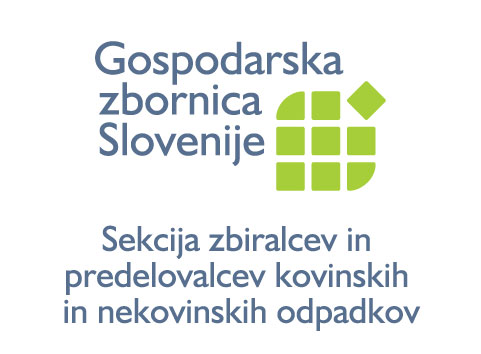 Sprejeta zakonodaja s področja odpadkovv času 10-2018 do10-2019
Uredba o spremembah in dopolnitvah Uredbe o ravnanju z embalažo in odpadno embalažo – 26.10.2018
Sklep o določitvi deležev izpolnjevanja obveznosti, za katere morajo proizvajalci električne in elektronske opreme za leto 2018 zagotoviti zbiranje in obdelavo odpadne električne in elektronske opreme  - 8.11.2018
Uredba o spremembah in dopolnitvah Uredbe o odpadni električni in elektronski opremi – 16.11.2018
Sklep o spremembah Sklepa o določitvi deležev prevzemanja odpadne embalaže pri izvajalcih javne službe za leto 2018 – 20.12.2018
Uredba o spremembi Uredbe o okoljski dajatvi za onesnaževanje okolja zaradi nastajanja odpadne embalaže – 21.12.2018
Uredba o okoljski dajatvi za onesnaževanje okolja zaradi nastajanja odpadne električne in elektronske opreme ter odpadnih prenosnih baterij in akumulatorjev – 28.12.2018
Zakon o interventnih ukrepih pri ravnanju s komunalno odpadno embalažo in z odpadnimi nagrobnimi svečami – 28.12.2018
Uredba o okoljski dajatvi za onesnaževanje okolja zaradi nastajanja odpadne električne in elektronske opreme ter odpadnih prenosnih baterij in akumulatorjev – 28.12.2018
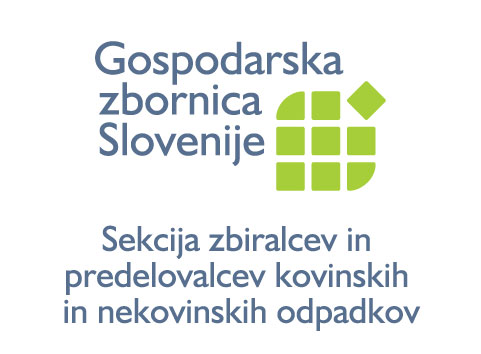 Sprejeta zakonodaja s področja odpadkovv času 10-2018 do10-2019
Uredba o preverjanju radioaktivnosti pošiljk, ki bi lahko vsebovale vire sevanja neznanega izvora (Ur. list RS št. 10/2019) – 14.2.2019
Sklep o spremembah Sklepa o določitvi deležev prevzemanja odpadne embalaže pri izvajalcih javne službe za leto 2018 – 7.3.2019
Uredba o odpadnih nagrobnih svečah  - 18.4.2019
Sklep o določitvi deležev prevzemanja odpadne embalaže pri izvajalcih javne službe za leto 2019 – 27.6.2019
Uredba o skladiščenju trdnih gorljivih odpadkov na prostem – 29.8.2019
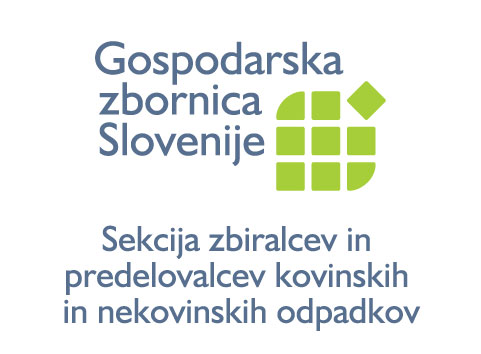 Uredba o preverjanju radioaktivnosti pošiljk
Ta uredba se uporablja za:
odpadne kovine, ki nastajajo v RS in zunaj nje in so namenjene v skladiščenje pred nadaljnjo obdelavo ali neposredno v predelavo v RS oziroma v državah članicah EU ali tretjih državah;
odpadno električno in elektronsko opremo, in sicer neposredno pred njeno obdelavo;
pošiljke odpadnih kovin, ki so v RS v tranzitu;
uvoz blaga in pošiljk, ki bi bile lahko radioaktivno kontaminirane ali bi vsebovale vire sevanja neznanega izvora, nanje pa bi naleteli upravljavci večjih poštnih centrov, letališč in pristanišč.
Zavezanci po uredbi so:
Prevzemniki pošiljk odpadnih kovin pri uvozu, vnosu in notranjem prometu
Pošiljatelji pošiljk odpadnih kovin v primeru izvoza ali iznosa
Organizatorji prevoza pošiljk odpadnih kovin ali drugega blaga v tranzitu
Upravljavci večjih poštnih centrov, letališč in pristanišč
Izvajalci obdelave odpadnih kovin – IED (Priloga 1 toč:2.2. – 2.5) 
Izvajalci obdelave OEEO
Upravljavci centov za obdelavo mešanih komunalnih odpadkov.
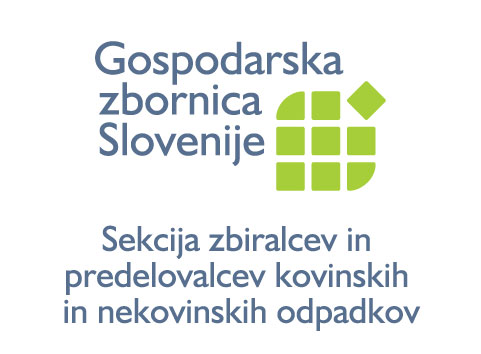 Uredba o preverjanju radioaktivnosti pošiljk
Odpadne kovine so: odpadne kovine in zlitine s številkami odpadkov: 
02 01 10, 
10 xx xx,
12 xx xx,
15 01 04, 
16 02 xx,
17 04 xx ,
19 10 xx,
19 12 02, 19 12 03 in 
20 01 40.
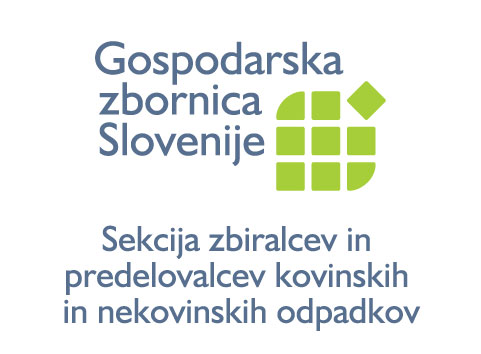 Pravila ravnanja pri pošiljanju
Meritve radioaktivnosti - izvaja samo izvajalec, ki ima pooblastilo
Merilna oprema mora ustrezati merilom iz tega predpisa
Izvajalec meritev mora obvestiti organ pristojen za jedrsko varnost:
 če meritev radioaktivnosti presega hitrost doze na površini pošiljk odpadkov za 50 %;
tudi v drugih primerih, ko z merilno opremo zazna manjše preseganje, a utemeljeno sumi, da je v pošiljki vir sevanja.
Inšpektor organa, pristojnega za jedrsko varnost, odredi ukrepe, prevzemnik pa jih mora na svoje stroške zagotoviti, v sledečih primerih:
če se na podlagi meritev ugotovi, da je hitrost doze na površini pošiljke večja od 5 μSv/h (oziroma za 50-krat večja od hitrosti doze naravnega ozadja) ali da je hitrost doze na mestu voznika večja od 0,5 μSv/h (oziroma za 5-krat večja od hitrosti doze naravnega ozadja)  - ukrepe je treba zagotoviti na kraju, kjer je pošiljka
če meritev presega hitrost doze na površini za 50 %
če se z merilno opremo zazna manjše preseganje, a se utemeljeno sumi, da je v pošiljki vir sevanja.
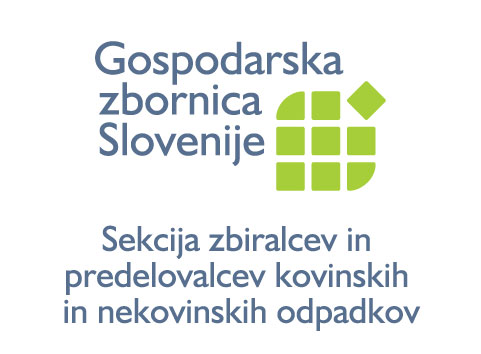 Obveznosti izvajalca meritev
Poročilo o meritvi – obvezno v primerih, ko ugotovi, da:
hitrost doze na površini pošiljke za več kot 50 % presega hitrost doze naravnega ozadja
je sicer prišlo do manjšega preseganja hitrosti doze naravnega ozadja, a utemeljeno sumi, da je v pošiljki vir sevanja
je hitrost doze na površini pošiljke večja od 5 μSv/h (oziroma za 50-krat večja od hitrosti doze naravnega ozadja) ali da je hitrost doze na mestu voznika večja od 0,5 μSv/h (oziroma za 5-krat večja od hitrosti doze naravnega ozadja).
Letno poročilo o meritvah - do 31. januarja tekočega leta s sledečo vsebino:
število in vrste pošiljk, za katere je zagotovil meritev. Ti podatki so lahko podani kot ocena ali v obliki zbirnega povzetka 
rezultatih meritev, ki so bile identificirane zaradi preseganjema v prej naštetih treh primerih, ter datumih opravljenih meritev iz te točke
o odrejenih ukrepih 
o zavezancih, za katere je opravljal meritve.
Letno poročilo lahko vsebuje tudi grafične priloge, analize, podatke in fotografije pošiljk odpadnih kovin, OEEO,a ali drugega blaga, kadar gre za preseganja.
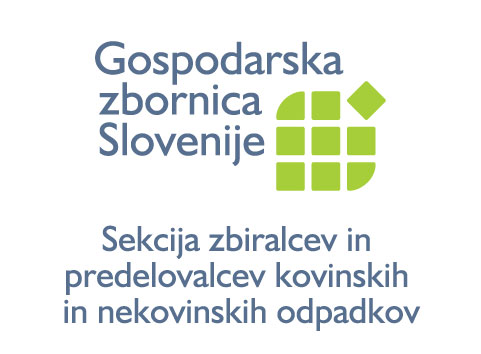 Začetek uporabe
Uredba je začela veljati: 2.3.2019 in (že) velja za:
Prevzemnike pošiljke odpadnih kovin pri uvozu, vnosu in notranjem prometu
Pošiljatelje pošiljke odpadnih kovin v primeru izvoza ali iznosa
Organizatorje prevoza pošiljke odpadno kovin ali drugega blaga v tranzitu
Določbe te uredbe se za sledeče zavezance:
Upravljavce večjih poštnih centrov, letališč in pristanišč
Izvajalce obdelave odpadnih kovin – IED (Priloga 1 toč:2.2. – 2.5): Izvajalci obdelave OEEO)
Upravljavce centov za obdelavo mešanih komunalnih odpadkov
začnejo uporabljati 12 mesecev po uveljavitvi , 
razen za izvajalce obdelave odpadnih kovin – IED, ki so hkrati tudi prevzemniki pošiljk odpadnih kovin pri uvozu, vnosu in notranjemu prometu.
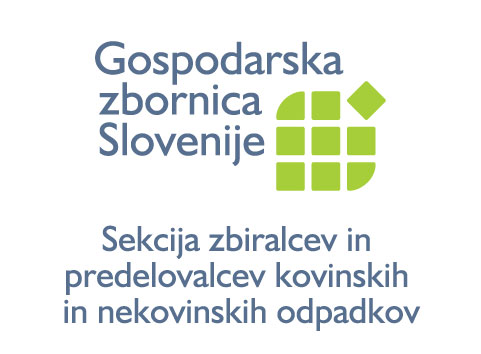 Uredba o skladiščenju trdnih gorljivih odpadkov (UL RS št. 53/2019)
Uporaba uredbe:
kadar se hkrati skladišči na prostem 200 m3 ali več trdnih gorljivih odpadkov
 
Za koga velja uredba?
izvirne povzročitelje, 
zbiralce in 
Obdelovalce.

Kdaj se uredba NE uporablja?
za skladiščenje v standardiziranih ognjevarnih zabojnikih z vgrajenim zadrževalnim sistemom za prestrezanje in zadrževanje gasilne vode, razen glede ravnanja z zadržano gasilno vodo.
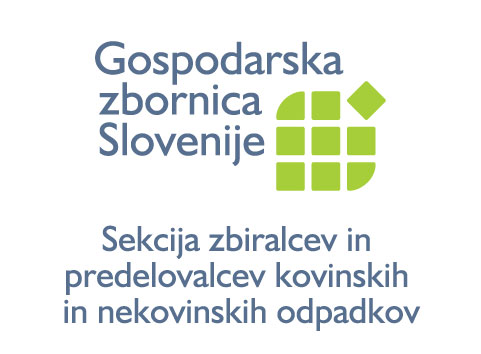 Za katere odpadke velja uredba?
Trdni gorljivi odpadki so
odpadna plastika, 
odpadna guma, razen izrabljenih gum iz predpisa, ki ureja ravnanje z izrabljenimi gumami, 
odpadni papir, 
odpadni les, 
odpadni tekstil ali 
mešanica teh odpadkov,
trdni odpadki, ki vsebujejo plastiko, gumo, papir, les ali tekstil ali druge gorljive odpadne materiale ter 
trdno gorivo iz predpisa, ki ureja predelavo nenevarnih odpadkov v trdno gorivo in njegovo uporabo.
ǃ Uredba ne dela razlike med nevarnimi in nenevarnimi gorljivimi odpadki. ǃ
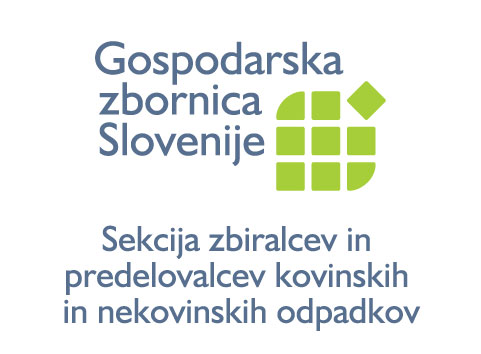 Uredba določa:
Zahteve za skladišče odpadkov na prostem – 4. člen
Prepoved – 5. člen
Zahteve za skladiščenje trdnih gorljivih odpadkov na prostem – 6. člen
Ukrepi varstva pred požarom – 7. člen
Zahteve za požarni zid – 8. člen
Zahteve za ravnanje z zadržano gasilno vodo – 9. člen
Možnost uporabe drugih gradbeno-tehničnih ukrepov in zahtev – 10. člen
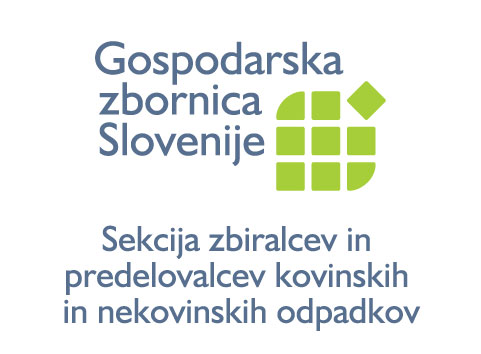 Zahteve za skladišče odpadkov na prostem (1/3)
V celoti mora biti ograjeno z najmanj 1,8 m visoko ograjo, razen če je to skladišče že del ograjenega območja.
Na vidnem mestu mora biti nameščena tabla z napisom "Skladišče odpadkov" in naveden naziv upravljavca skladišča; 
Tla skladišča morajo biti nepropustna, odporna na učinkovanje skladiščenih odpadkov in na gasilno vodo; omogočati morajo učinkovito odtekanje odpadnih vod brez zastajanja in nastajanja luž.
S padavinskimi vodami z manipulativnih površin, ki lahko pridejo v stik s temi odpadki in drugimi odpadnimi vodami, je treba ravnati tako kot določa zakonodaja s področja industrijskih odpadnih voda.
Če se za gašenje odpadkov uporablja kot gasilno sredstvo izključno voda, morajo biti  ob pogoju, da so na voljo vsaj dve uri pri pretočnem tlaku 2,5 bar (zahteva za pretočni tlak velja le, če se voda zajema iz hidrantnega omrežja) zagotovljeni najmanj naslednji količine vode za gašenje:
za požarne sektorje s površino manjšo od 1.600 m2: 96 m3/h,
za požarne sektorje s površino enako ali večjo od 1.600 m2: 192 m3/h.
Zagotovljeni morajo biti dostopi, dovozi, delovne površine in postavitvene površine za gasilsko ali drugo intervencijo.
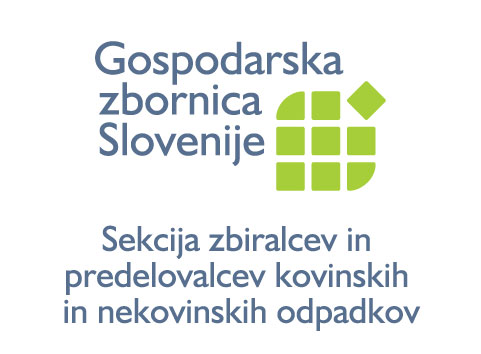 Zahteve za skladišče odpadkov na prostem(2/3)
Kadar se kot gasilno sredstvo uporablja voda, se glede načinov zagotavljanja vode lahko uporabljajo sledeči viri:
javni ali zasebni vodovod, če poleg redne porabe za pitno vodo zagotavlja še zanesljivo dobavo, potreben pretok in zalogo za gašenje;
naravni vodotoki in stoječe vode (potoki, reke, jezera…), če imajo dovolj velik stalen dotok, globino ter odvzemno mesto- črpališče. Uredba postavlja tudi zahteve za črpališče. Odvezam vode mora biti omogočen tudi pozimi.
vodnjaki s talno vodo, če je dotok vode tolikšen, da pri črpanju potrebne količine vode po predvidenem času gladina talne vode ne pade globlje od 5 m;
rezervoarji za gasilno vodo (pokriti ali odkriti), če je za odvzem vode narejen jašek ali vgrajena toga sesalna cev z gasilsko spojko; globina rezervoarja mora biti takšna, da sesalna višina ne presega 5 m. Jašek ali toga sesalna cev morata biti od stavbe oddaljeni najmanj 10 m ali
kombinacija zgoraj navadnih virov.

ǃ Zračna razdalja od skladiščenih odpadkov do vira vode za gašenje je lahko največ 80 m. ǃ
Če je možno, je potrebno zagotoviti kroženje vode za gašenje.
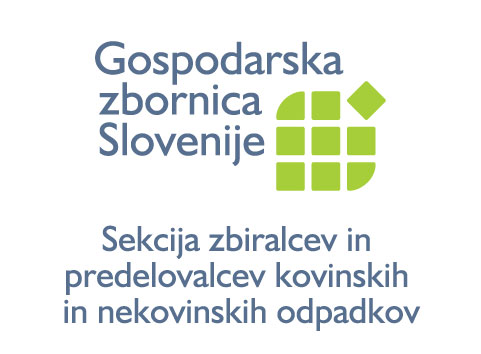 Zahteve za skladišče odpadkov na prostem (3/3)
Upravljavec skladišča mora zagotoviti:
da je med gašenjem požara preprečeno onesnaženje tal in voda s snovmi, ki nastajajo pri gašenju;
zadrževalni sistem za prestrezanje in zadrževanje gasilne vode, s čimer je preprečeno kakršno koli izcejanje, izpiranje, uhajanje ali odvajanje v kanalizacijo in površinske ter podzemne vode, in je omogočen njen ločen zajem. Zadrževalni sistem:
je lahko stacionaren ali premičen, 
njegova prostornina mora zagotoviti prestrezanje in zadrževanje gasilne vode, ki bi nastala ob gašenju. Prostornino zadrževalnega sistema določi pooblaščeni inženir za področje požarne varnosti.
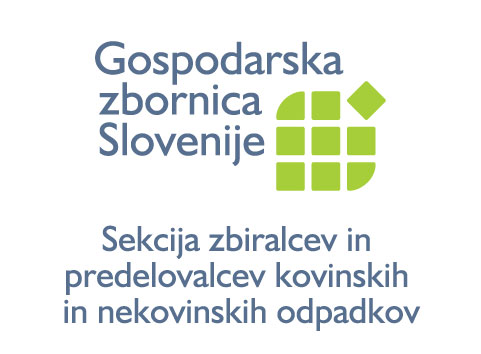 PREPOVEDI
Trdnih gorljivih odpadkov ni dovoljeno skladiščiti izven skladišč odpadkov. 
V skladišču odpadkov na prostem sta prepovedana uporaba odprtega ognja in kajenje.
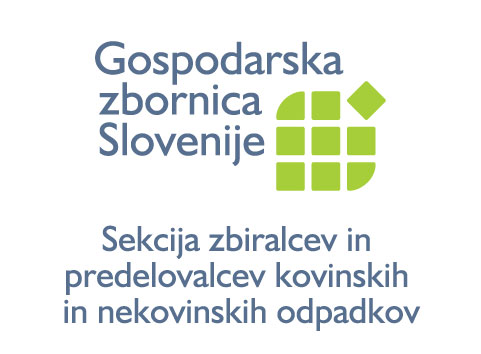 Zahteve za skladiščenje (1/3)
Upravljavec skladišča mora  urediti in vzdrževati skladišče, tako da:
odpadki zaradi skladiščenja ne spreminjajo fizikalnih in kemijskih lastnosti;
se za prevoz in manipulacijo uporabljajo vozila, s katerimi se prepreči razsutje odpadkov;
so nepremične posode, zabojniki ali druge embalažne enote, izdelani iz materiala, odpornega proti učinkovanju shranjenih odpadkov, ter izdelane tako, da omogočajo varno polnjenje, praznjenje in vzorčenje odpadkov; 
skladiščeni odpadki in postavitev embalažnih enot omogočajo neoviran dostop in premikanje z viličarjem ali podobnim strojem;
so odpadki, ki niso skladiščeni v zaprtih embalažnih enotah, oddaljeni od omrežja za prenos in distribucijo električne energije, plinovodom ali drugim energetskim omrežjem vsaj 15 m;
je glede na vrsto in količino skladiščenih odpadkov vedno v zadostni količini zagotovljeno ustrezno gasilno sredstvo.
ǃ Skladišče odpadkov na prostem mora izpolnjevati tudi zahteve za skladiščenje odpadkov iz predpisa, ki ureja odpadke. ǃ
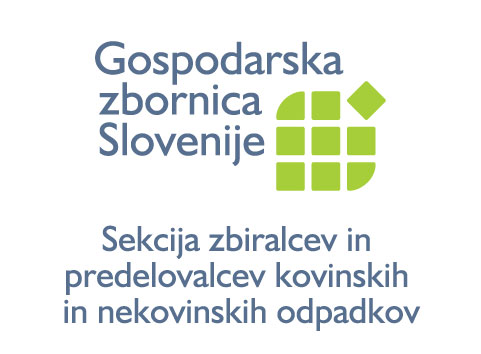 Zahteve za skladiščenje (2/3)
Odpadke je dovoljeno skladiščiti na prostem pod naslednjimi pogoji:
višina: največ 5 m oziroma največ 4 bale, če so balirani, pri čemer te v višino ne smejo presegati 4 m),
širina: je lahko največ 40 m,če je po celotni dolžini skladiščenih odpadkov omogočena prosta dostopnost z dveh strani, in 20 m, če je prost dostop po celotni dolžini mogoč le z ene strani,
največja širina v pregradnih skladiščnih prostorih je 10 m, pri čemer mora biti pregrada vsaj 1 m višja od skladiščenih odpadkov, na pregradi pa mora biti ta višina vidno označena,
oddaljenost od stavb: najmanj 20 m ali pa je treba med stavbo in odpadki zagotoviti požarni zid, 
ureditev požarnih sektorjev in požarnih polj: zahteve so navedene v  šestem, sedmem in osmem odstavku 7. člena in
skladiščeni odpadki so od meje skladišča, do katere je z zunanje strani možen prost dostop, oddaljeni najmanj 10 m, ali pa je na meji skladišča zagotovljen zaščitni zid iz negorljivih materialov in ustrezne višine, da se prepreči, da bi bil požar podtaknjen z zunanje strani.
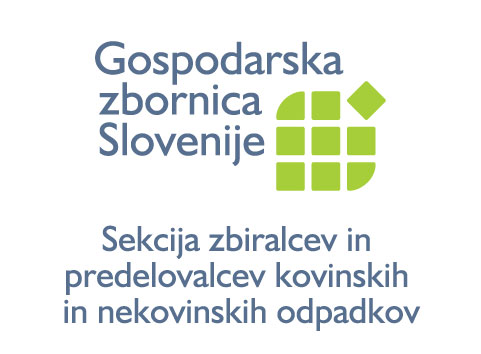 Zahteve za skladiščenje (3/3)
Odpadki morajo biti skladiščeni tako, da:
je zagotovljena stabilnost odpadkov; ni zdrsov ni porušitev;
se balirane odpadke skladišči z zamikanjem bal – preprečitev vertikalnega širjenja požara.
V skladišču odpadkov na prostem mora biti:
zagotovljena redna (vsaj na 2 uri) vizualna kontrola z obhodom ali 
ustrezen videonadzor, s katerima se spremlja stanje skladiščenih odpadkov.
Voditi evidenco  - razvidno časovno zaporedje dogodkov in ugotovitev; hraniti najmanj eno leto, na vpogled ministrstvu ali inšpektorju 
Upravljavec skladišča na prostem:
določi osebo, ki je odgovorna za posredovanje ažurnih podatkov gasilski ali drugi intervencijski enoti.
mora občino seznaniti z vrstami in maksimalnimi količinami trdnih gorljivih odpadkov, ki bi v skladišču v nekem trenutku lahko bile prisotne glede na največjo zmogljivost skladišča. 
Občina pa je dolžna na podlagi pridobljenih podatkov v roku treh mesecev po potrebi dopolniti operativni gasilski načrt.
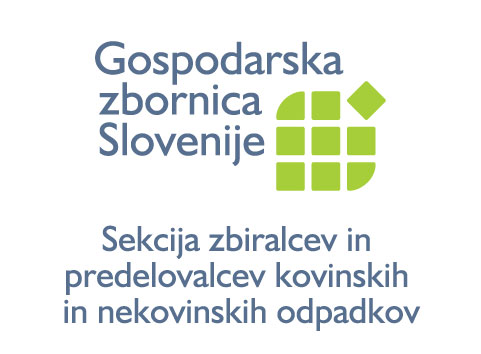 Ukrepi varstva pred požarom (1/4)
Ukrepi varstva pred požarom se načrtujejo za vrsto in največjo količino trdnih gorljivih odpadkov, ki se lahko skladiščijo. 
Gradbeno-tehnični ukrepi se opredelijo v:
Načrtu gospodarjenja z odpadki 
Načrtu zbiranja odpadkov ali
Načrtu ravnanja z odpadki 
Upravljavec ukrepe varstva pred požarom določi:
v sodelovanju s pooblaščenim inženirjem s področja požarne varnosti in 
od pooblaščenega inženirja pridobi izjavo o skladnosti ukrepov varstva pred požarom. 
Izjava pooblaščenega inženirja mora vsebovati prikaz skladnosti skladiščenja z zahtevami uredbe, predvsem z vidika:
zagotovitve požarnih sektorjev in požarnih polj, odmikov med požarnimi sektorji in med odpadki in objekti ter odmikov med požarnimi polji, 
zagotavljanja vode ali drugih sredstev za gašenje,
zagotavljanja prestrezanja in zadržanja gasilnih vod.  
Izjavo o skladnosti mora biti priloga: načrta gospodarjenja z odpadki; načrta zbiranja odpadkov; načrta ravnanja z odpadki
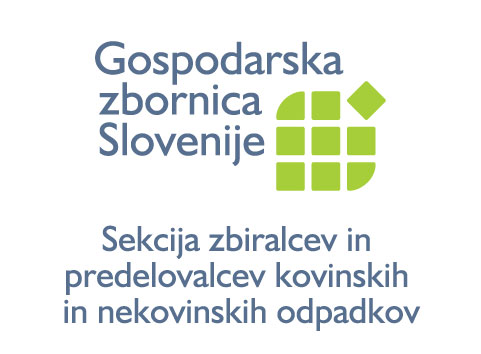 Ukrepi varstva pred požarom (2/4)
V skladišču je treba urediti:
požarne sektorje: 
do 1.600 m2: med sektorji je treba zagotoviti najmanj 20 m praznega prostora ali požarni zid.
med 1.600 m2 in do 3.200 m2: Opremljen z vgrajenim avtomatskim sistemom za odkrivanje in javljanje požara ter vgrajenim avtomatskim gasilnim sistemom. Obseg in vrsto vgrajenih sistemov aktivne požarne zaščite določi pooblaščeni inženir. 
požarna polja:  površina ne sme presegati 400 m2 in med njimi zagotoviti prazen prostor širine najmanj 5 m ali požarni zid. 
Če so skladiščeni odpadki, pri katerih lahko pride do samovžiga,:
mora biti opremljeno z ustreznim vgrajenim sistemom za odkrivanje in javljanje požara ter ustreznim vgrajenim gasilnim sistemom.
in je treba zagotoviti:
načrt nadzorovanja temperature odpadkov in  voditi evidenco o nadzorovanju temperature, ki je del evidence o kontroli skladišča (četrti odstavek 6. člena)
Vsebina načrt nadzorovanja temperature: določitev pogostost in način nadzora temperature,  odgovorno osebo za nadzor,  merila za prepoznavanje situacij, ko zaradi povišane temperature lahko pride do samovžiga odpadkov, in navodila glede ukrepov, ki jih je zaradi preprečitve požara treba izvesti.
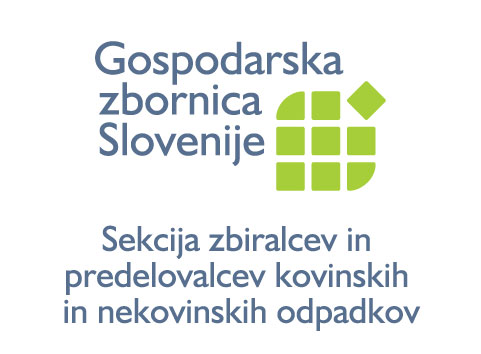 Ukrepi varstva pred požarom(3/4)
Upravljavec skladišča mora določiti sledeče organizacijske ukrepe:
izdelati Požarni red
izdelati Požarni načrt, ki mora vsebovati  še podatke: o
vrstah in največjih količinah odpadkov v skladišču ter 
prikaz njihove mikrolokacije na območju skladišča, 
priporočena sredstva za gašenje posameznih vrst odpadkov, ter 
ime, priimek in telefonsko številko odgovorne osebe upravljavca skladišča in njena pooblastila. 
izdelati Načrt evakuacije – ta mora biti nameščen pri vhodu.
ǃ Izvod podpisanega Požarnega načrta se mora izročiti gasilski enoti. Pred izdelavo načrta se lahko zaprosi pristojno gasilsko enoto, da mu svetuje pri izdelavi načrta. ǃ
ǃ Vsako spremembo Požarnega načrta mora upravljavec  v treh mesecih po izvedeni spremembi izvod podpisanega načrta izroči gasilski enoti. ǃ
Organizacijske ukrepe lahko določi: upravljavec skladišča sam ali od njega pooblaščena oseba (predpis, ki ureja usposabljanje in pooblastila za izvajanje ukrepov varstva pred požarom)
Izbira in namestitev gasilnih aparatov za začetno gašenje požarov:  smiselno se uporabljajo predpisi s področja varstva pred požarom
Periodično usposabljanje zaposlenih: vsaj vsaki dve leti.
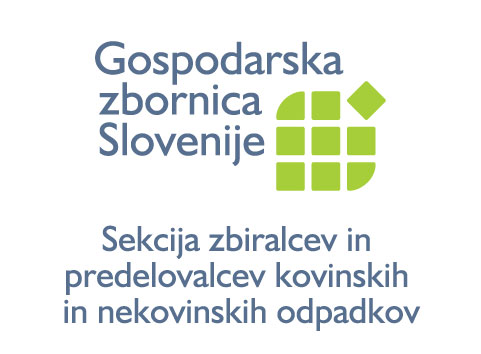 Ukrepi varstva pred požarom(4/4)
Vroča dela: 
so dovoljenja ob obvezni prisotnosti požarne straže na razdalji 60 m od skladiščenih odpadkov, kjer ni vmes požarnega zidu, ali na požarnem zidu
Požarno varovanje:
izvaja poklicna ali prostovoljna gasilska enota (kot to določajo predpisi, ki urejajo požarno varovanje) ali
zagotovljena 24-urna prisotnost oseb, ki so usposobljeni za začetno gašenje požarov in izvajanje evakuacije, ali
zagotovljena opremljenost z ustreznim vgrajenim avtomatskim sistemom za odkrivanje in javljanje požara ter ustreznim vgrajenim avtomatskim gasilnim sistemom, ki zagotavlja popolno požarno zaščito.
Upravljavec skladišča mora :
s pristojno gasilsko enoto, ki bi v primeru požara izvedla intervencijo v tem skladišču, vsaj enkrat na tri leta izvesti vajo za primer izrednega dogodka.
pred spremembo vrste ali količine skladiščenih odpadkov, ki vpliva na požarno varnost, zagotovi strokovno presojo, s katero se preveri ustreznost izvedenih gradbeno-tehničnih ukrepov, ki vplivajo na stanje varstva pred požarom. Strokovno presojo lahko izdela pooblaščeni inženir s področja požarne varnosti. 
Če je potrebno spremeniti požarni red, požarni načrt ali načrt evakuacije  zaradi v prejšnji točki navedenih sprememb, je to potrebno izvesti najopazneje do začetka obratovanja. Izvod podpisanega spremenjenega požarnega načrta se nato izroči gasilski enoti.
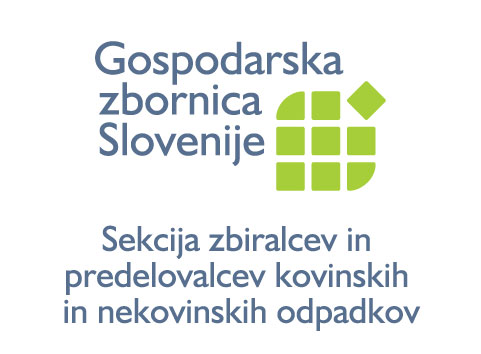 Zahteve za požarni zid
Požarna odpornost požarnega zidu mora biti:
najmanj REI 90, če so del nosilne konstrukcije, oziroma
najmanj EI90 v drugih primerih.
Požarni zid med odpadki ,mora biti vsaj 1 m višji od skladiščenih odpadkov.






Požarni zid med odpadki in stavbo mora biti tako visok, da sevanje toplote, ki se sprošča ob požaru, ne doseže zgornjega dela stavbe. Požarnega zidu ni treba zagotoviti v primerih, ko stavba s svojo požarno odpornostjo preprečuje prenos požara.
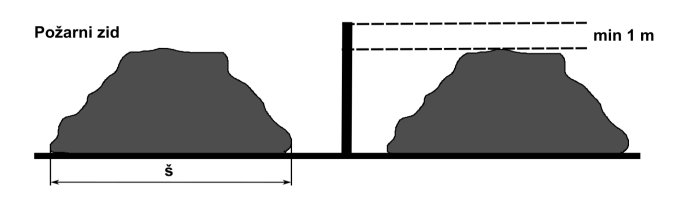 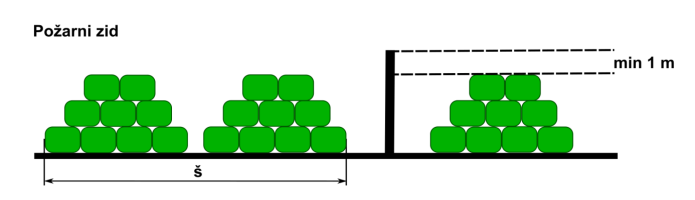 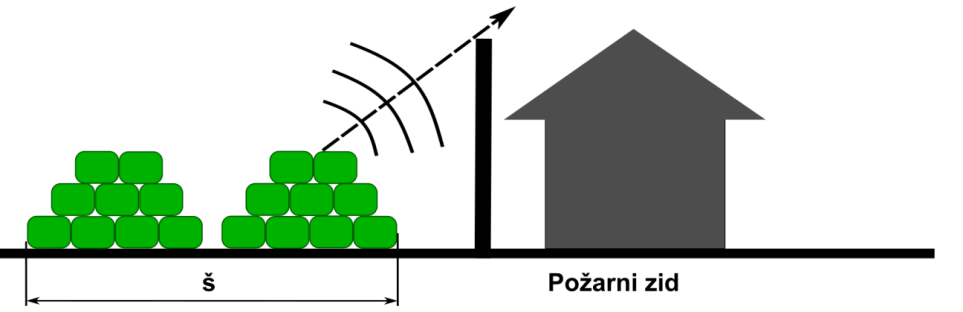 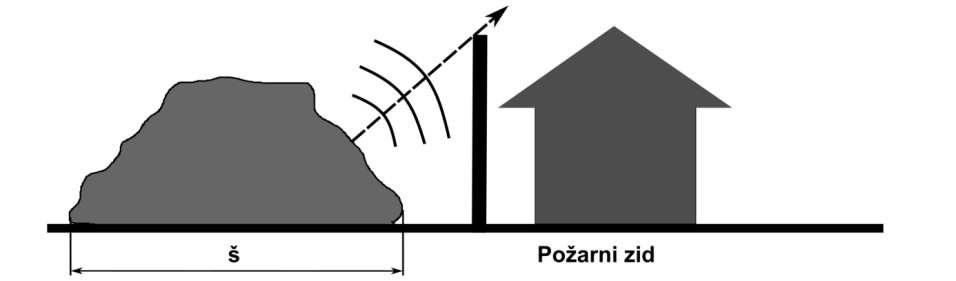 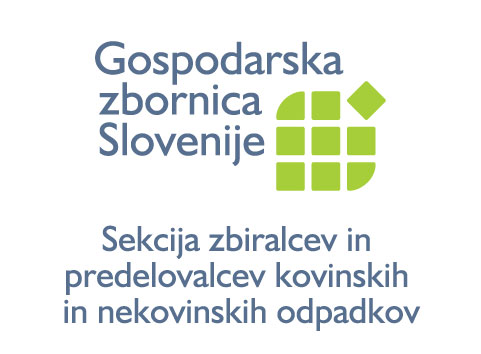 Zahteve za ravnanje z zadržano gasilno vodo (1/2)
Za zadržane gasilne vode je treba zagotoviti:
odvzem in analizo vzorca glede na parametre, ki jih določi pooblaščeni izvajalec obratovalnega monitoringa odpadnih voda in so navedeni v načrtu ravnanja z gasilno vodo,
pred odvajanjem v vode ali javno kanalizacijo čiščenje v ustrezni čistilni napravi tako, da niso presežene mejne vrednosti, ki se nanašajo na odvajanje industrijske odpadne vode v vode.
z gasilno vodo ravnati kot z odpadkom, kadar:
čiščenje zadržane gasilne vode do predpisanih mejnih vrednosti tehnično ni izvedljivo ali 
so stroški čiščenja zadržane gasilne vode v ustrezni čistilni napravi nesorazmerno višji od stroškov njene obdelave v skladu s predpisom, ki ureja odpadke.
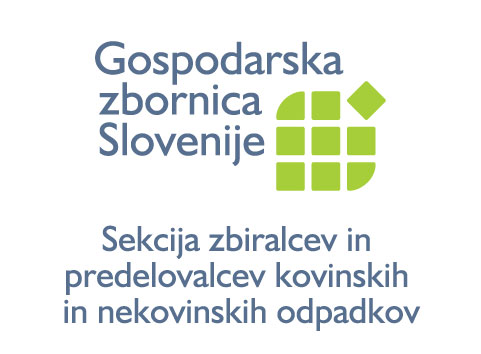 Zahteve za ravnanje z zadržano gasilno vodo (2/2)
Načrt ravnanja z gasilno vodo mora zajemati:
značilnosti odpadkov in snovi, za katere se lahko predvidi, da bodo nastale ob gorenju teh odpadkov,
pričakovane značilnosti onesnaženosti gasilne vode, 
pričakovane količine gasilne vode,
seznam parametrov iz prve alineje prvega odstavka tega člena,
predlog pooblaščenega izvajalca obratovalnega monitoringa glede ravnanja z gasilno vodo,
mnenje upravljavca javne kanalizacije in/ali čistilne naprave, če je to ustrezno glede na predviden način izpusta gasilne vode in
predvideno nadaljnje ravnanje z gasilno vodo. 
Priloge načrta ravnanja z gasilno vodo, ki je priloga NGO,NRO ali NZO, so:
seznam parametrov, ki jih določi pooblaščeni izvajalec obratovalnega monitoringa odpadnih voda 
predlog pooblaščenega izvajalca obratovalnega monitoringa glede ravnanja z gasilno vodo in 
mnenje upravljavca javne kanalizacije in/ali čistilne naprave 
Upravljavec mora:
po požaru najpozneje v 30 dneh izdelati poročilo o ravnanju z gasilno vodo, ki je priloga poročila o prvih meritvah oziroma obratovalnem monitoringu odpadne vod ali poročila o nastalih odpadkih in ravnanju z njimi.
v treh dneh predložiti poročilo o ravnanju z gasilno vodo ministrstvu ali pristojnemu inšpektorju, na njuno zahtevo. 
Poročilo o ravnanju z gasilno vodo mora vsebovati najmanj podatke: 
Količina zadržane gasilne vode, Rezultati analize gasilne vode in Opis nadaljnjega ravnanja z gasilno vodo
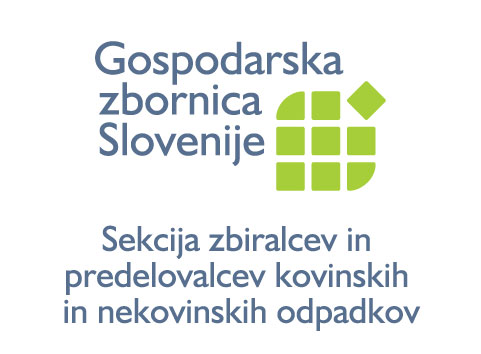 Uporaba drugih gradbeno-tehničnih ukrepov in zahtev
Ne glede na določbe te uredbe glede:
višine baliranih odpadkov, 
zamikanja baliranih odpadkov in
glede oblikovanja požarnih polj 
se pri skladiščenju trdnih gorljivih odpadkov na prostem lahko uporabijo gradbeno-tehnični ukrepi in zahteve iz drugih standardov ter tehničnih smernic, ki določajo požarnovarnostne ukrepe v smislu te uredbe ali ukrepe in zahteve, ki temeljijo na izračunih v okviru metod požarnega inženirstva, pod pogojem, da se z drugimi gradbeno-tehničnimi ukrepi in zahtevami zagotovi enaka ali višja stopnja požarne varnosti kot z gradbeno-tehničnimi ukrepi in zahtevami iz 1. točke drugega odstavka 6. člena te uredbe, tretjega odstavka 6. člena te uredbe in osmega odstavka 7. člena te uredbe.
Z uporabo drugih gradbeno-tehničnih ukrepov in zahtev je treba preprečiti širjenje požara na druge skladiščene odpadke, na sosednje stavbe, zagotoviti hitro in varno evakuacijo prisotnih v skladišču, zagotoviti neoviran in varen dostop gasilskih in reševalnih enot ter omogočiti učinkovito posredovanje gasilskih enot. 
Druge gradbeno-tehnične ukrepe in zahteve iz prvega odstavka tega člena določi inženir s področja požarne varnosti z izdelavo načrta s področja požarne varnosti v skladu s predpisi s področja graditve.
Načrt požarne varnosti, iz katerega mora nedvoumno izhajati, da je z drugimi ukrepi zagotovljena enaka ali višja stopna požarne varnosti, kot z ukrepi iz prejšnjih členov te uredbe, je priloga načrta gospodarjenja z odpadki, načrta zbiranja odpadkov in načrta ravnanja z odpadki.
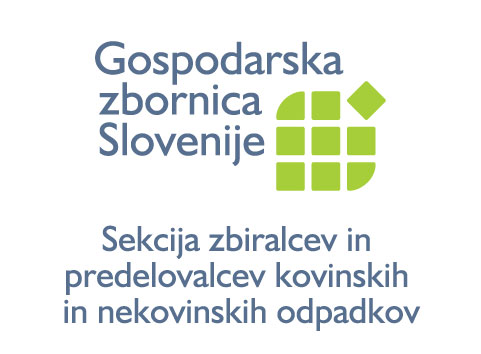 Prehodne določbe – začetek veljavnosti uredbe: 14.9.2019
Izvirni povzročitelj:
Načrt gospodarjenja z odpadki (7. in 9. člen): najpozneje v šestih mesecih 
Skladiščenje (4. do 9. člen): najpozneje v 12 mesecih oziroma v 36 mesecih, če je potrebna gradnja.
Zbiralec
Skladiščenje(4. do 9. člen): najpozneje v 12 mesecih oziroma v 36 mesecih, če je potrebna gradnja.
Če je zaradi prilagoditev skladiščenja (4. do 9. člen) potrebna sprememba Načrta zbiranja, se mora vložiti vloga za spremembo potrdila o vpisu v evidenco zbiralcev
Obdelovalec
Skladiščenje(4. do 9. člen): najpozneje v 12 mesecih oziroma v 36 mesecih, če je potrebna gradnja.
Upravljavec skladišča mora izvesti:
Seznanitev občine z vrstami in največjimi količinami skladiščenih odpadkov: najpozneje v treh mesecih
Požarni načrt izročiti gasilski enoti: najpozneje v treh mesecih
Opredeliti ukrepov varstva pred požarom v NGO ali NZO ali NRO: najpozneje v treh mesecih
Izročitev požarnega načrta, če je zaradi gradnje potrebna sprememba požarnega reda, požarnega načrta ali načrta ravnanja z gasilno vodo zaradi gradnje: pred začetkom obratovanja po izvedeni gradnji
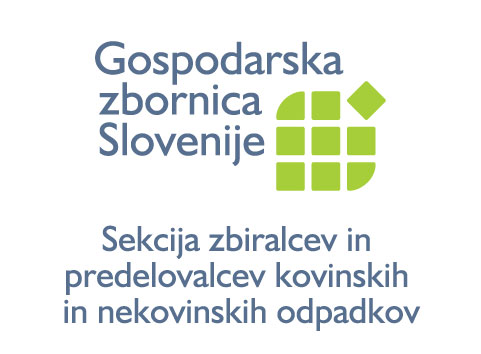 Predpisa, ki sta bila v javni obravnavi
ZAKON O SPREMEMBAH IN DOPOLNITVAH ZAKONA O VARSTVU OKOLJA
RAVNANJE Z ODPADKI
A1/ Ravnanje z odpadki – 20. člen: celovita prenova zaradi:
Načela legalitete
Prenosa Direktive 2018/851/EU 
A2/ Proizvajalčeva razširjena odgovornost
SISTEM TRGOVANJA S PRAVICAMI DO EMISIJE TOPLOGREDNIH PLINOV

UREDBA O EMBALAŽI IN ODPADNI EMBALAŽI - nova
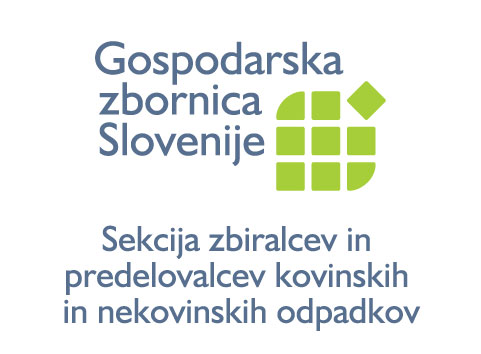 Ravnanje z odpadki – 20. člen do 20.e člen
Zaradi načela legalitete se na nivo zakona dvigne sledeča področja:
Obveznosti izvirnega povzročitelja ali drugega imetnika odpadkov: splošna določba o varstvu okolja in varovanju človekovega zdravja pri ravnanju z odpadki ter ukrepi za vzpostavitev omrežja naprav za obdelavo odpadkov (20. člen),
Hierarhija ravnanja z odpadki (20.a člen),
Ostanek proizvodnje(20.b člen),
Prenehanje statusa odpadka (20.c člen),
Odgovornost za ravnanje z odpadki (20.č člen),
Stroški ravnanja z odpadki in obveznost njihovega plačevanja (20.d člen), ter 
Vsebina okoljevarstvenih dovoljenj za dejavnosti ravnanja z odpadki (20.e člen) – predvideva OVD tudi za zbiralce!
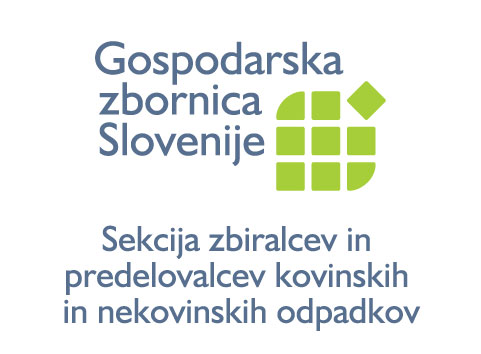 Ravnanje z odpadki – 20. člen do 20.e člen
Zaradi prenosa Direktive 2018/851/EU pa se spreminja še sledeče:
spremenjeni oz. dodani so nekateri izrazi (opredelitvi komunalnega odpadka in sistema proizvajalčeve razširjene odgovornosti);
določeni so pogoji, ki morajo biti izpolnjeni, da proizvajalec lahko svoj ostanek proizvodnje opredeli kot stranski proizvod in ne kot odpadek;
določeni so pogoji, ki morajo biti izpolnjeni zato, da določen recikliran ali drugače predelan odpadek izgubi ta status;
izvirnemu povzročitelju odpadkov je določena obveznost plačila vseh stroškov ravnanja z odpadki. 
Vladi pa bo dano pooblastilo, da bo lahko delno ali v celoti naložila plačilo teh stroškov drugemu imetniku odpadkov ali proizvajalcem proizvodov, za katere velja proizvajalčeva razširjena odgovornost;
poleg puščanja odpadkov in njihovega odmetavanja bo prvič posebej prepovedano tudi smetenje okolja; 
predlagani zakon omogoča, da ukrepe, ki se nanašajo na preprečevanje in zmanjševanje smetenja lahko predpiše občina, pri čemer pa je določeno, da ti ukrepi ne smejo imeti omejevalnih učinkov na trg EU.
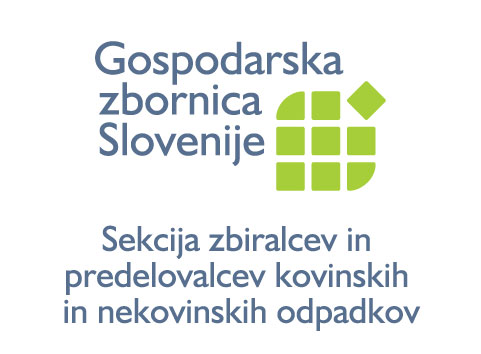 Proizvajalčeva razširjena odgovornost
Prenova sistema zaradi sledečih razlogov:
Zagotovitev boljšega in jasnejšega zakonodajnega okolja in institucionalnega okvirja za izvajanje PRO
Prenos zahtev krovne direktive o odpadkih, glede minimalnih zahtev za sisteme PRO

Sistem PRO (20.f člen – 20.z člen)
Sistem PRO
Obveznosti proizvajalcev proizvodov, za katere velja PRO
Stroški proizvajalca
Skupno izpolnjevanje obveznosti
Organizacija, Obveznosti organizacije, Delovanje organizacije , Dovoljenje za skupno izpolnjevanje obveznosti, Sprememba in odvzem dovoljenja za skupno izpolnjevanje obveznosti
Samostojno izpolnjevanje obveznosti, Dovoljenje za samostojno izpolnjevanje obveznosti 
Računovodsko evidentiranje, revizija in kakovost podatkov
Koordinacijsko telo, Naloge koordinacijskega telesa
Vpis v register 
Informacijski sistem PRO, Spremljanje izvajanja sistema PRO
Svet za PRO
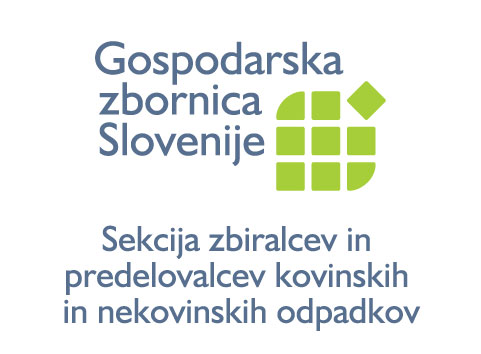 Sistem PRO
je sistem predpisanih ukrepov, ki zagotavljajo, da proizvajalci določenih proizvodov nosijo finančno in organizacijsko odgovornost za ravnanje z odpadki, ki nastanejo iz proizvoda.

Veljal pa bo za:
Proizvajalce proizvodov s sedežem v RS, ki bo moral upoštevati vse prepovedi, zahteve in druga pravila ravnanja, da se zagotovi ravnanje z odpadki, ki nastanejo po uporabi proizvodov, za katere velja PRO, ter ki bo izpolnjeval vse obveznosti, določene v okviru sistema PRO. 
Proizvajalce proizvodov s sedežem v RS, ki ne glede na prodajno tehniko neposredno dajejo na trg v drugi državi članici EU, v kateri nima sedeža, proizvode, za katere v tej državi članici EU velja PRO. Tu proizvajalci se morajo v njej registrirati ali imenovati svojega pooblaščenega zastopnika za namene izpolnjevanja obveznosti v okviru sistema PRO, kadar je tako zahtevano s predpisi države članice EU.
Proizvajalcev proizvodov, ki nimajo sedeža v RS, imajo pa sedež v drugi državi članici EU, in ne glede na prodajno tehniko neposredno daje na trg v RS proizvode, za katere velja PRO. Le-ta lahko imenuje svojega pooblaščenega zastopnika za namene izpolnjevanja obveznosti v okviru sistema PRO. Imenovanje pooblaščenega zastopnika mora biti sklenjeno s pisno pogodbo.
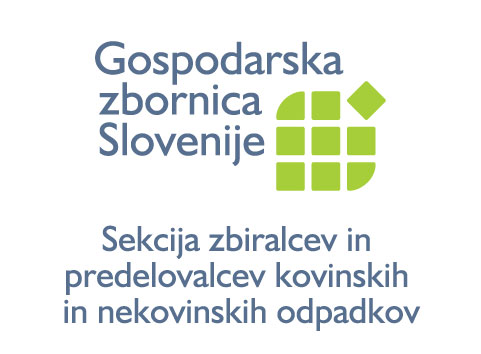 Obveznosti proizvajalca proizvodov
Proizvajalec mora zagotoviti:
zbiranje in prevzemanje odpadkov iz proizvodov, ki se na območju celotne RS kot komunalni odpadki:
zberejo kot ločeno zbrane frakcije komunalnih odpadkov v okviru gospodarske javne službe zbiranja določenih vrst komunalnih odpadkov,
izločijo iz mešanih komunalnih odpadkov v okviru gospodarske javne službe obdelave določenih komunalnih odpadkov, 
prepustijo distributerju ali na drugih prevzemnih mestih v skladu s predpisi, 
zbiranje odpadkov iz proizvodov, ki niso komunalni odpadki, na območju celotne Republike Slovenije,
obdelavo zbranih odpadkov iz proizvodov iz prejšnje točke v skladu s predpisi,
doseganje okoljskih ciljev ločenega zbiranja, priprave za ponovno uporabo, recikliranja ali druge predelave odpadkov iz proizvodov iz prejšnje točke v skladu s predpisi, 
informiranje javnosti in obveščanje imetnikov odpadkov o načinu in pomenu preprečevanju odpadkov iz proizvodov, njihovega ločenega zbiranja in okoljsko učinkovitem ravnanju z njimi,
dajanje informacij o proizvodih in načinu obdelave odpadkov iz proizvodov osebam, ki izvajajo obdelavo teh odpadkov, in
zbiranje in posredovanje predpisanih podatkov o proizvodih, danih na trg v Republiki Sloveniji, ter zbranih in obdelanih odpadkih iz proizvodov v skladu s tem zakonom.
Vsi proizvajalci istovrstnih proizvodov so skupaj finančno in organizacijsko odgovorni, da se zberejo in obdelajo vsi odpadki iz teh proizvodov, ki nastanejo na območju Republike Slovenije, pri čemer je delež obveznosti posameznega proizvajalca iz prejšnjega odstavka v zvezi z odpadki enak deležu proizvodov, ki jih daje na trg v Republiki Sloveniji.
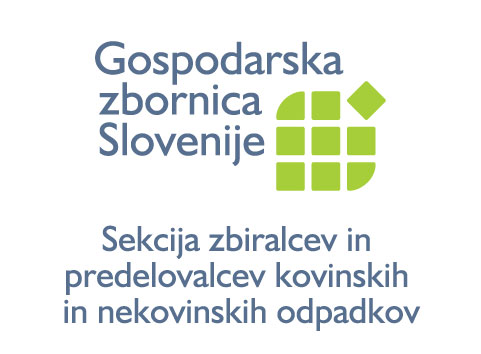 Stroški proizvajalca
Proizvajalec v celoti krije stroške izpolnjevanja njegove obveznosti, tako da vsi proizvajalci istovrstnih proizvodov skupaj krijejo stroške obveznosti v celoti.
Proizvajalec krije za proizvode, ki jih daje na trg v Republiki Sloveniji, stroške:
ločenega zbiranja odpadkov iz vrste proizvodov, ki jih daje na trg,
prevoza in obdelave odpadkov iz proizvodov iz prejšnje točke,
izpolnjevanja okoljskih ciljev ločenega zbiranja, priprave za ponovno uporabo, recikliranja ali druge predelave odpadkov iz prejšnje točke v skladu s predpisi,
informiranja javnosti in obveščanja imetnikov ter dajanja informacij iz 4. in 5. točke prvega odstavka prejšnjega člena in
zbiranja ter posredovanja predpisanih podatkov v skladu s 6. točko prvega odstavka prejšnjega člena.
Proizvajalec v deležu obveznosti krije tudi stroške izpolnjevanja obveznosti za vse druge odpadke iz istovrstnih proizvodov, ki nastajajo v RS.
Vlada lahko določi, da proizvajalec ne krije stroškov v celoti, kadar to zahtevajo ali omogočajo predpisi EU, ki urejajo PRO za določeno vrsto proizvodov, in:
del stroškov nosijo izvirni povzročitelji odpadkov ali distributerji proizvodov, ali
gre za proizvajalca, ki daje na trg v Republiki Sloveniji manjše količine določene vrste proizvodov.
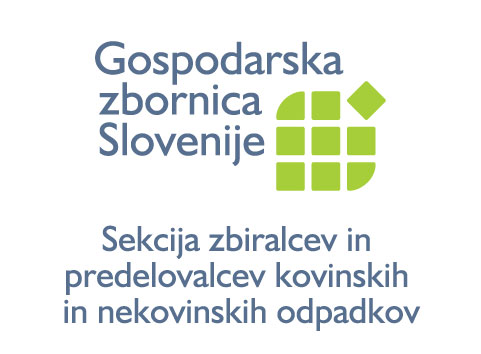 Skupno izpolnjevanje obveznosti
naj bi  v imenu proizvajalcev izvajala organizacija za skupno izpolnjevanje PRO za odpadke 
način pristopa proizvajalca k organizaciji naj bi bilo tako, da z njo sklene pisno pogodbo. 
S pogodbo proizvajalec pooblasti organizacijo za izpolnjevanje njegovih obveznosti, kar pa ga ne odvezuje njegove predpisane finančne obveznosti. 
Proizvajalec ne sme izpolnjevati obveznosti za odpadke iz istovrstnih proizvodov v okviru več organizacij. 
V primeru, da je proizvajalec ustanovitelj, član ali lastnik organizacije pa lahko izpolnjuje obveznosti zgolj s sklenitvijo pogodbe s to organizacijo.
Šesti odstavek obravnavanega zakona določa obveznosti proizvajalca do organizacije, s katero ima sklenjeno pogodbo, ki se nanašajo na plačevanje stroškov in zagotavljanje točnih in popolnih podatkov o količini proizvodov, ki jih daje na trg v RS in drugih podatkov za izpolnjevanje njegovih obveznosti, informacijah o spremembah v poslovanju. 
V okviru teh obveznosti predlog zakona določa tudi obveznost proizvajalca za omogočanje vpogleda v dokumentacijo proizvajalca, na zahtevo organizacije. Prav tako pa daje pridruženemu proizvajalcu pravico do vpogleda v dokumentacijo organizacije, ki se nanaša na izpolnjevanje njegovih obveznosti.
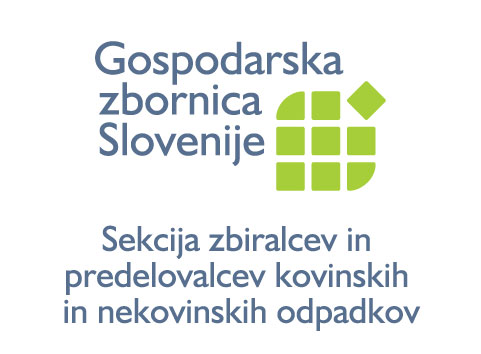 Organizacija
V predlogu ZVO-1 se podrobno določa formalno pravni status organizacije, namen njene ustanovitve in način delovanja ter pogoje glede ustanovitelja ali lastnika organizacije.
Organizacija je lahko:
pravno osebo s sedežem v RS;
ustanovljeno z namenom, da za proizvajalce zagotavlja skupno izpolnjevanje obveznosti kot nepridobitno dejavnost, 
ki je ustanovljena in  jo imajo v lasti in z njo upravljajo proizvajalci določenih istovrstnih proizvodov s sedežem v RS. 
Organizacija ne sme opravljati nobene dejavnosti, ki ni zvezana z namenom, da za proizvajalce določenih istovrstnih proizvodov zagotavlja skupno izpolnjevanje obveznosti.
Z namenom zagotavljanja konkurenčnosti v segmentu ravnanja z odpadki pri skupnem izpolnjevanju obveznosti določa, da:
ustanovitelj ali lastnik organizacije in organizacija ne sme biti oseba, ki izvaja ravnanje z odpadki iz proizvodov, ki so predmet skupnega izpolnjevanja obveznosti ali
neposredno bodisi posredno kapitalsko povezana z osebo ki je oseba, ki ravna z odpadki iz proizvodov, ki so predmet izpolnjevanja skupne obveznosti ali imeti v njej upravljavske ali nadzorstvene pravice. 
ne sme biti neposredno ali posredno kapitalsko povezana z drugo organizacijo, ki zagotavlja skupno izpolnjevanje obveznosti za odpadke iz istovrstnih proizvodov.
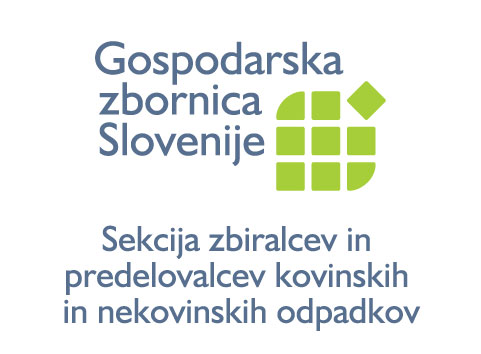 Obveznosti organizacije
Organizacija mora za pridružene proizvajalce zagotavljati izpolnjevanje njihovih obveznosti.
Obveznosti mora zagotoviti v deležu, ki je enak vsoti deležev obveznosti proizvajalcev, ki imajo z njo veljavno pogodbo.
Organizacija mora zagotavljati izpolnjevanje obveznosti v skladu s svojim načrtom za skupno izpolnjevanje obveznosti, v katerem opredeli obseg obveznosti in sistem ukrepov in dejavnosti za njihovo izpolnjevanje. 
Načrt je potrebno spremeniti ali dopolniti ter, da je v tem primeru potrebno zagotoviti sledljivost sprememb ali dopolnitev.
Organizacija mora pridobiti dovoljenje. 
Dokazati mora reprezentativnost: zahtevano je, da organizacija zagotavlja skupno izpolnjevanje obveznosti za pridružene proizvajalce, ki dajo skupaj na trg najmanj 25 odstotkov količine proizvodov, dane na trg v RS.
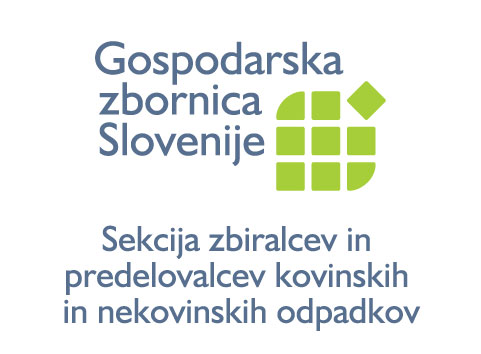 Delovanje organizacije
Organizacija mora: 
skleniti pogodbo o pristopu na enoten način in pod enakimi pogoji z vsakim proizvajalcem istovrstnih proizvodov, ki to želi. 
zagotoviti finančno jamstvo
zaračunavati stroške pridruženim proizvajalcem tako, da upošteva dejanske stroške izpolnjevanja obveznosti, ki ne presegajo stroškov, potrebnih za zagotavljanje storitev za predpisano ravnanje z odpadki iz proizvodov na stroškovno učinkovit način. Kadar je mogoče, mora te stroške uravnavati glede na trajnost, popravljivost ponovno uporabljivost ali reciklabilnost proizvoda.
imeti notranji akt glede načina zaračunavanja stroškov, dostopen vsem pridruženim proizvajalcem.
morebitni dobiček uporabiti le za izvajanje dejavnosti in ukrepov za skupno izpolnjevanje obveznosti.
izbirati osebe, ki zanjo izvajajo zbiranje in obdelavo odpadkov na podlagi javnega poziva 
vzpostavljen sistem nadzora nad svojim finančnim poslovanjem in kakovostjo podatkov…

Organizacija je upravičena:
Od posameznega pridruženega proizvajalca zahtevati vpogled v dokumente, da preveri pravilnost in točnost podatkov.
Od zbiralca ali obdelovalca zahtevati vpogled v dokumente, ki dokazujejo točnost in pravilnost podatkov..
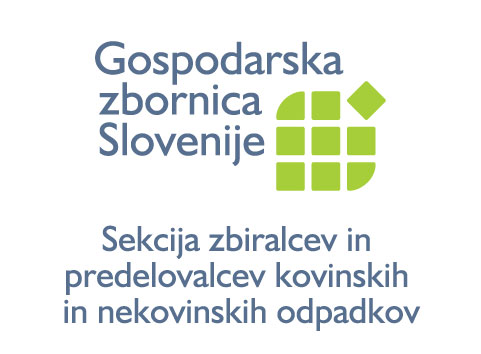 Samostojno izpolnjevanje obveznosti
Proizvajalec bo lahko samostojno izpolnjeval svoje obveznosti PRO v skladu s svojim načrtom za izpolnjevanje obveznosti, v katerem opredeli obseg obveznosti in sistem dejavnosti in ukrepov za njihovo izpolnjevanje.
Obravnavani člen določa vsebino načrta ter postopek njegove spremembe ali dopolnitve.
Proizvajalec, ki bo samostojno izpolnjeval svoje obveznosti bo moral:
zagotoviti finančno jamstvo, 
imeti bo moral vzpostavljen sistem nadzora nad svojim finančnim poslovanjem in kakovostjo podatkov,
na svojih spletnih straneh bo moral javno objavljati informacije o doseganju predpisanih okoljskih ciljev pri ravnanju z odpadki iz proizvodov ter 
ministrstvu na zahtevo dati na vpogled v dokumentacijo, ki dokazuje točnost in pravilnost podatkov o količinah proizvodov danih na trg v RS in o količinah zbranih ter obdelanih odpadkov iz proizvodov. 
Pridobiti si bo moral dovoljenje za samostojno izpolnjevanje obveznosti.
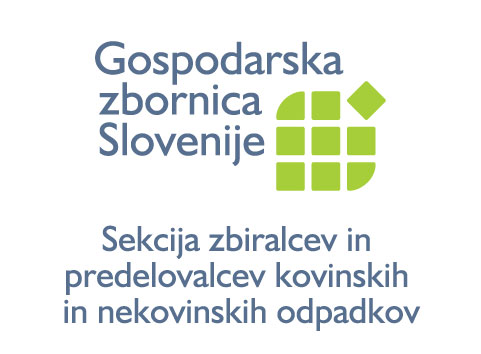 Računovodsko evidentiranje, revizija in kakovost podatkov
Za organizacijo ali proizvajalca, ki samostojno izpolnjuje obveznosti, je določena obveznost:
zagotovitve ločenega računovodskega evidentiranja prihodkov, stroškov ter odhodkov. 
da mora organizirati učinkovit sistem notranjih kontrol, ki bo zagotavljal pravilnost in popolnost računovodskega evidentiranja.
Obravnavani člen podrobno določa način revidiranja računovodskih izkazov organizacije ali proizvajalca, ki samostojno izpolnjuje obveznosti. 
Revidiranje mora obsegati tudi pravilnost in popolnost podatkov (podatkov o proizvodih danih na trg in o zbranih ter obdelanih odpadkih iz proizvodov).
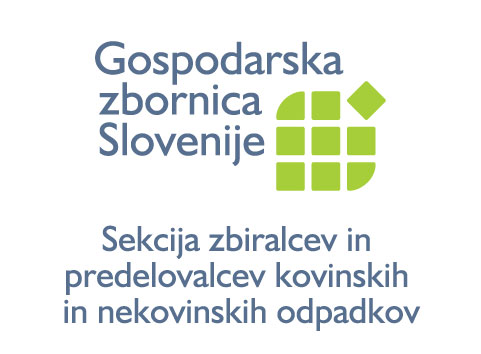 Koordinacijsko telo
V primeru več organizacij in proizvajalcev, ki samostojno izpolnjujejo obveznosti, se mora ustaviti koordinacijsko telo. 
Ta je pravna oseba s sedežem v Republiki Sloveniji, ki lahko usklajuje izpolnjevanje obveznosti le za odpadke iz istovrstnih proizvodov. Za isto vrsto odpadkov iz proizvodov pa lahko izpolnjevanje obveznosti usklajuje samo eno koordinacijsko telo.
Ustanovijo ga ali se o njem dogovorijo organizacije in proizvajalci, ki samostojno izpolnjujejo obveznosti. Te osebe tudi nosijo stroške delovanja koordinacijskega telesa.
Če organizacije in proizvajalci, ki samostojno izpolnjujejo obveznosti, v predpisanem roku ne ustanovijo koordinacijskega telesa ali se o njem ne dogovorijo, ministrstvo na podlagi javnega poziva imenujejo neodvisno osebo, ki bo na njihove stroške opravljala naloge koordinacijskega telesa.
Osmi odstavek določa obveznost pogodbenega razmerja med organizacijo in proizvajalci, ki samostojno izpolnjujejo obveznosti, za odpadke iz istovrstnih proizvodov, s katerim pristopijo k usklajevanju izpolnjevanja obveznosti.
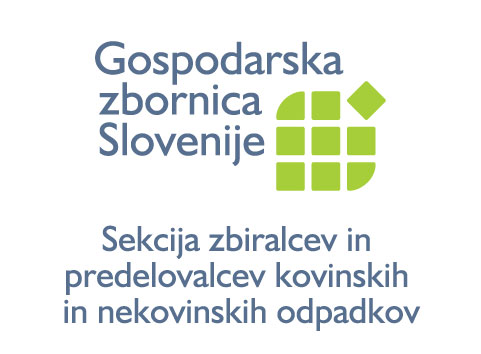 Naloge koordinacijskega telesa so:
določati deleže izpolnjevanja obveznosti,
razporeja izpolnjevanje obveznosti organizacij oziroma proizvajalcev, ki samostojno izpolnjujejo obveznosti, glede doseganja deležev,
za usklajevanje imeti komunikacijsko povezavo z izvajalci javne službe in povzročitelji ter imetniki odpadkov iz proizvodov, ki niso komunalni odpadki,
sodelovati z organizacijami oziroma proizvajalci, ki samostojno izpolnjujejo obveznosti, pri identifikaciji proizvajalcev, ki niso vpisani v register proizvajalcev;
prispevati k mirnemu reševanju sporov v zvezi z izpolnjevanjem obveznosti med udeleženci,
sodelovati z ministrstvom in pristojno inšpekcijo glede izpolnjevanja obveznosti organizacij in proizvajalcev, ki samostojno zagotavljajo obveznosti,
ministrstvu sporočati podatke o deležih in
na zahtevo ministrstva posredovati in omogočiti vpogled v podatke o usklajevanju obveznosti, ki so potrebni zaradi spremljanja in nadzora nad izvajanjem sistema PRO.
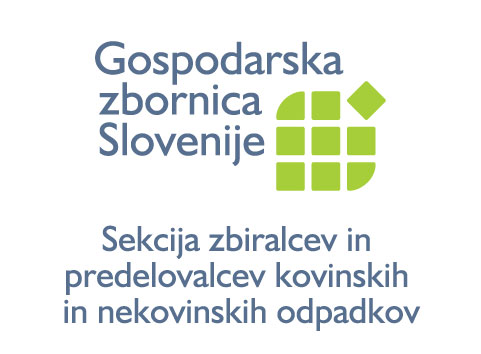 Vpis v register
Člen ureja register proizvajalcev proizvodov z namenom, da se:
za posamezen tok oziroma vrsto (in kategorijo) proizvodov, za katere velja PRO, vodijo podatki o osebah, za katere velja PRO in 
o tem, ali te osebe obveznosti PRO izpolnjujejo samostojno ali skupno. 
Proizvajalec oziroma pooblaščeni zastopnik proizvajalca, morata zahtevane podatke tekoče vpisovati sama. 
Ta evidenca je del informacijskega sistema iz 20.u člena in zato za vpisane podatke veljajo tudi določila omenjenega člena o odgovornosti in domnevi pravilnosti podatkov. 
Urejen pa je tudi izbris iz registra.
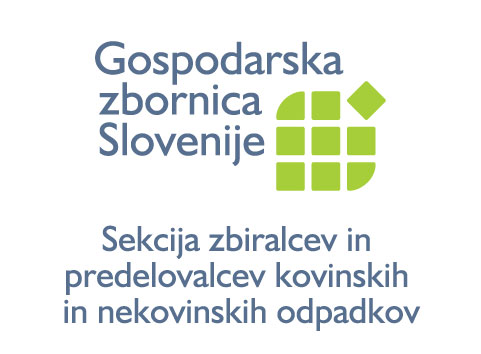 Informacijski sitem o PRO
je namenjen:
izvajanju sistema PRO, med drugim tudi izvajanju nalog koordinacijskega centra;
spremljanju izvajanja obveznosti in
izvajanju nadzora, tudi inšpekcijskega nadzora.
 Podatki, ki jih mora vsebovati informacijski sistem,so opredeljeni v tretjem odstavku. 
Podatke v informacijski sistem pošiljata organizacija in proizvajalec, ki samostojno izpolnjuje obveznosti.
Osnutek zakona izrecno določa, da za pravilnost in ažurnost podatkov, vključno z morebitno škodo, nastalo zaradi njihove nepravilnosti, odgovarja njihov pošiljatelj.
Vzpostavljena je domneva, da so podatki informacijskega sistema pravilni. Ta domneva se lahko izpodbija v sodnih in upravnih postopkih, v katerih zatrjevanja stranke oziroma organa temelji na teh podatkih. 
Vsakdo lahko dostopa do lastnih podatkov; dostop do podatkov o drugi osebi pa je iz razloga varovanja poslovnih skrivnosti mogoč le na podlagi odredbe sodišča, ki opravi presojo, ali so za to izpolnjeni predpisani kriteriji. 
Dostop inšpektorja pristojne inšpekcije je urejen posebej in je skladen z njegovo nadzorno funkcijo.
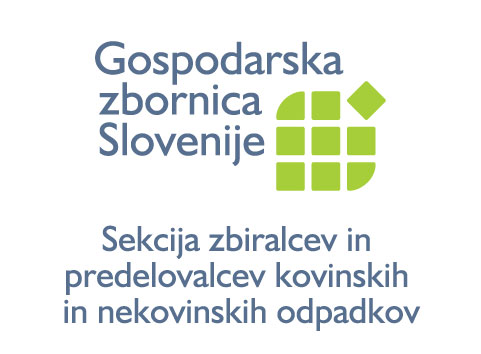 ZVO-1 - Končanje postopkov
Začeti postopki izdaje OVD-jev DROE ali potrdil za individualni sistem ali spremembe vpisov načrtov se zaključijo v skladu starimi predpisi.
Po uveljavitvi sprememb tega zakona ni dopustno vlagati novih vlog po starih predpisih
Načrti, vpisani v evidenco na podlagi starih predpisov, se izbrišejo na dan 31. 12. 2022, ministrstvo pa o tem izda ugotovitveno odločbo.
Osebe, pooblaščene na podlagi Uredbe o odpadni električni in elektronski opremi (Uradni list RS, št. 55/15, 47/16, 72/18 in 84/18 – ZIURKOE), se štejejo za pooblaščenega zastopnika po tem zakonu.
Dovoljenje, izdano na podlagi novega 20.m ali 20.p člena zakona pred 31. 12. 2021, začne veljati s 1. 1. 2022.
Koordinacijsko telo, vzpostavljeno na podlagi novega 20.s zakona pred 31. 12. 2021, začne delovati s 1. 1. 2022.
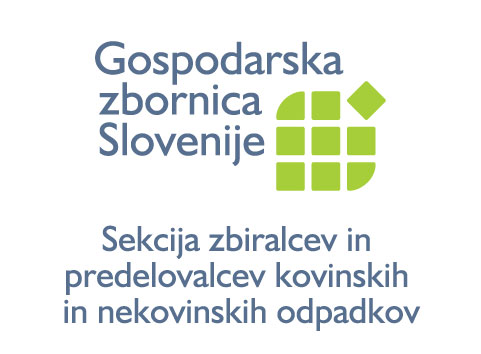 ZVO-1 - Veljavnost in uporaba zakona
Ta zakon začne veljati petnajsti dan po objavi v Uradnem listu Republike Slovenije.
Določbe od 20. f do 20.u člena se začnejo uporabljati s 1. 1. 2022, razen določb 20.m, 20.p, prvega, tretjega, četrtega, petega, šestega in sedmega odstavka 20.s člena tega zakona, ki se začnejo uporabljati z dnem uveljavitve tega zakona.
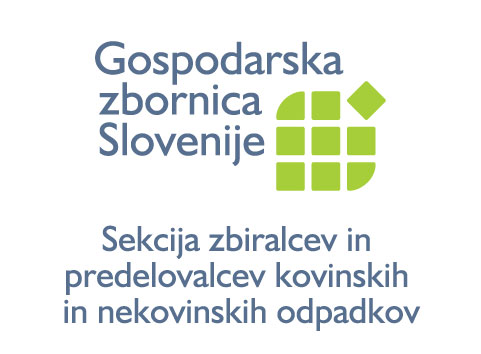 Uredba o ravnanju z embalažo in odpadno embalažo
Uredba določa pravila ravnanja in druge pogoje za:
 proizvodnjo, uporabo in distribucijo embalaže, 
za dajanje embalaže na trg RS, 
za ponovno uporabo embalaže ter 
za zbiranje, predelavo in odstranjevanje odpadne embalaže, 
Cilj te uredbe je: 
preprečevati nastajanje odpadne embalaže in 
zagotavljati takšno ponovno uporabo embalaže ter recikliranje in druge oblike predelave odpadne embalaže, da se kar najbolj zmanjša obseg končnega odstranjevanja odpadne embalaže, s čimer se prispeva k prehodu na krožno gospodarstvo.
Z uredbo se v notranji pravni red prenaša večina določb Direktive 2018/852/EU o spremembi Direktive 94/62/ES o embalaži in odpadni embalaži. Rok za prenos te direktive je 5. julij 2020.
Z uveljavitvijo uredbe bo prenehala veljati sedaj veljavna Uredba o ravnanju z embalažo in odpadno embalažo (Uradni list RS, št. 84/06, 106/06, 110/07, 67/11, 68/11 – popr., 18/14, 57/15, 103/15, 2/16 – popr., 35/17, 60/18, 68/18 in 84/18 – ZIURKOE), razen njenega 2. poglavja, ki določa zahteve za embalažo.
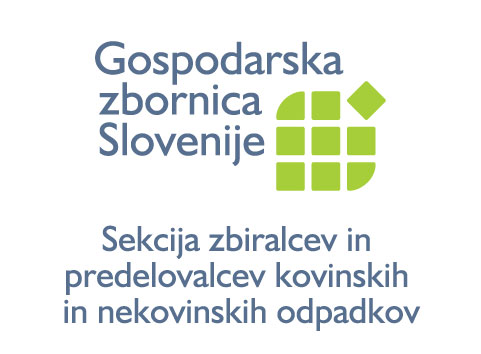 3. člen
Z uredbo so poenostavljeno in jasneje določene opredelitve pojmov:
Gospodarski subjekti so - v povezavi z embalažo - dobavitelji surovin za embalažne materiale, osebe, ki proizvajajo embalažne materiale in osebe, ki uporabljajo ali spreminjajo embalažne materiale v proizvodnji ali pri oblikovanju embalaže, embalerji in uporabniki embalaže, uvozniki, trgovci in distributerji, pristojni organi in druge osebe javnega prava. 
Na novo so opredeljeni pojmi dajanje embalaže na trg RS, dostopnost na trgu RS, proizvajalec, pooblaščeni zastopnik in sistem razširjene odgovornosti proizvajalca. 
Opredelitev trgovca iz veljavne Uredbe o ravnanju z embalažo in odpadno embalažo je združena z opredelitvijo distributerja, v skladu s predpis EU, ki določajo dajanje proizvodov na trg.
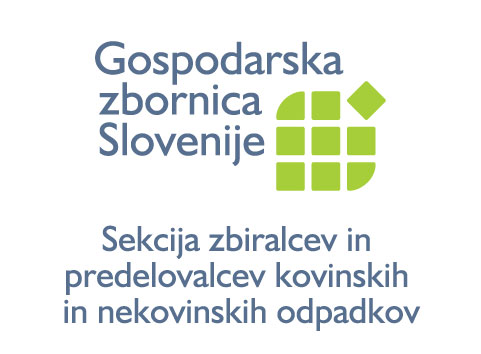 4. – 7. člen: Splošna pravila ravnanja
4. – 7. člen določajo splošna pravila ravnanja kot so:
možnosti za odstopanje od hierarhije ravnanja z odpadki, 
ukrepi za preprečevanje nastajanja odpadne embalaže, vključno s prepovedjo brezplačnih plastičnih nosilnih vrečk ter 
ukrepi za ponovno uporabo embalaže, zlasti v povezavi s povečanjem deleža vračljive embalaže.
V cilj zmanjšanja potrošnje plastičnih nosilnih vrečk so vključene tudi zelo lahke plastične nosilne vrečke, ki so namenjene za prodajno embalažo svežih nepredpakiranih živil. 
Ukinjena je obveznost distributerja glede vodenja evidence in poročanja o številu zelo lahkih plastičnih nosilnih vrečk. Distributerji bodo morali ministrstvu zadnjič sporočiti te podatke za leto 2019 (do 31. marca 2020).
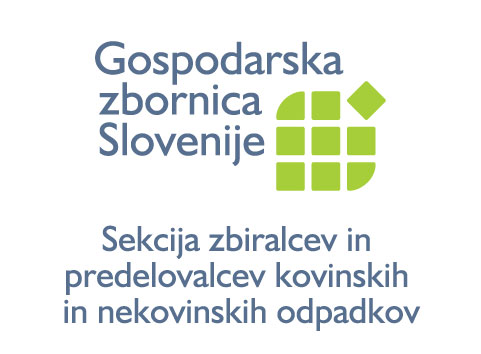 8.člen: Predelava in recikliranje
določa dvostopenjski cilji recikliranja, ki jih je treba doseči do konca leta 2025 oz. 2030. 
Precej višjemu cilju recikliranja, višjim ciljnim deležem recikliranja posameznih embalažnih materialov ter razdelitvi ciljnega deleža recikliranja odpadne embalaže iz kovin na dva ciljna deleža (železo in jeklo ter aluminij) so spremenjeni ali na novo vzpostavljeni tudi številni ukrepi za povečanje dejanskega deleža odpadne embalaže, ki se jo usmeri v recikliranje.
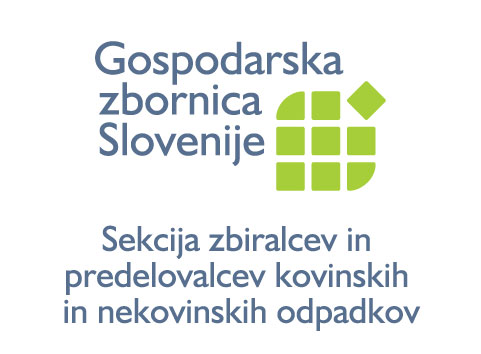 9.člen: Pravila za izračun doseganja ciljev recikliranja
Postavljena so nova pravila za izračun doseganja ciljev recikliranja
Minimalni ciljni delež recikliranja za določeni embalažni material se izračuna kot količnik med maso odpadne embalaže iz tega določenega embalažnega materiala, ki je v zadevnem koledarskem letu vstopila v postopek recikliranja, in celotno maso odpadne embalaže iz tega določenega embalažnega materiala, vsebovane v nastali odpadni embalaži
Pri izračunu doseganja ciljev recikliranja se odpadna embalaža, poslana v drugo državo članico, upošteva samo, če je bila poslana za namene recikliranja v tej drugi državi članici
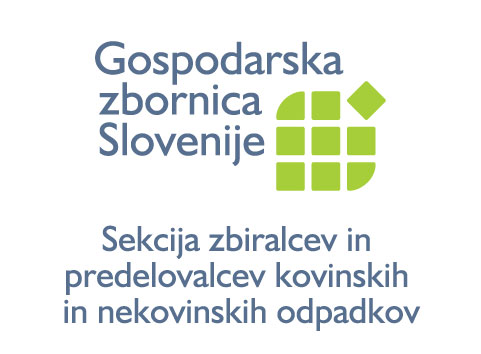 10. in 11. člen
10.člen: Obveznosti distributerja 
Ostanejo nespremenjene glede prevzemanja embalaže od kupcev 
11. člen: Obveznost proizvajalca 
Vsi proizvajalci morajo zagotavljati ravnanje z vso odpadno embalažo, ki nastane na območju RS. 
Vsi proizvajalci skupaj morajo plačati vse predpisane stroške za ravnanje z odpadno embalažo.
Te obveznosti lahko vsak posamezen proizvajalec izpolnjuje samostojno v okviru individualnega sistema, ali skupaj z drugimi proizvajalci v okviru skupnega sistema, ki ga upravlja družba za ravnanje z odpadno embalažo. 
Distributer, ki kot servisno embalažo na prodajnem mestu uporablja predmete, ki jih njihov proizvajalec ali pridobitelj ne trži kot servisno embalažo, mora prevzeti obveznosti proizvajalca, svoje obveznosti pa lahko izpolnjuje samo v okviru skupnega sistema.
S tem je ukinjen količinski prag dajanja embalaže v promet za nastanek obveznosti plačila stroškov ravnanja z odpadno embalažo.
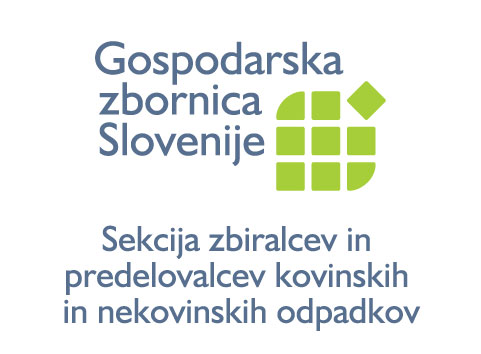 12. člen in 13. – 16. člen
12.člen: Evidenca proizvajalcev
Vsak proizvajalec se mora vpisati v evidenco proizvajalcev, ki jo vodi ministrstvo, pristojno za okolje. 
Vpis v evidenco je enkraten, proizvajalec mora vložiti prijavo v 30 dneh od začetka dajanja embalaže na trg RS. 
13. – 16. člen: Individualni sistem ravnanja z embalažo
Proizvajalec, ki vzpostavi svoj individualni sistem, mora na svoje stroške vzpostaviti sistem prevzemanja embalaže svojih izdelkov od svojih kupcev. 
Prevzeto embalažo mora ponovno uporabiti ali pa jo kot odpadno embalažo oddati izvajalcu obdelave v postopek končne obdelave. 
Proizvajalec lahko izpolnjuje svoje obveznosti v okviru individualnega sistema samo v primeru, da od vseh svojih kupcev prevzema nazaj vso embalažo, ki jo sam daje na trg v RS. 
Individualnega sistema za embalažo blaga široke potrošnje, za katero obstaja verjetnost, da jo bo kupec kot odpadno embalažo prepustil izvajalcu javne službe zbiranja ali oddal v skupni sistem, se ne da vzpostaviti.
Proizvajalec, ki vzpostavi svoj individualni sistem, mora o tem obvestiti ministrstvo. Ministrstvo vodi seznam teh proizvajalcev.
Proizvajalec, ki vzpostavi svoj individualni sistem, mora voditi evidenco o masi embalaže, dane na trg RS. O tem mora štirikrat letno poročati ministrstvu.
V kolikor proizvajalec ne ravna na predpisan način, mu pristojni inšpektor prepove izvajanje individualnega sistema, proizvajalec pa se mora vključiti v skupni sistem.
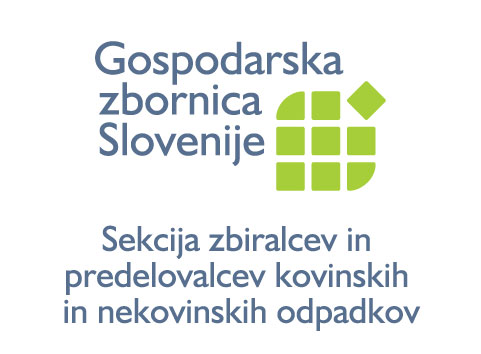 Skupni sistem ravnanja z embalažo
Proizvajalci, vključeni v skupni sistem:
morajo zagotoviti in financirati ravnanje z vso odpadno embalažo, ki nastane na območju RS, razen za tisto, za katero proizvajalci zagotavljajo in financirajo ravnanje v okviru individualnih sistemov. 
skupaj plačajo vse predpisane stroške ravnanja z odpadno embalažo. Stroški ravnanja z odpadno embalažo se med proizvajalce, vključene v skupni sistem, razdelijo glede na masni delež embalaže, ki jo da posamezen proizvajalec na trg RS v skupni masi embalaže vseh udeležencev, ločeno po embalažnih materialih. 
morajo DROE sporočati podatke o embalaži, dani na trg RS. 
Skupni sistem upravlja DROE v imenu in za račun vanj vključenih proizvajalcev. 
Proizvajalci, katerih čisti prihodki od prodaje ne presegajo 40.000.000 evrov (mikro, mala in srednja podjetja) lahko družbi za ravnanje z odpadno embalažo namesto natančnih podatkov o masi embalaže, dane na trg RS, sporočajo ocene teh količin, če družba za ravnanje z odpadno embalažo omogoča tak način sporočanja podatkov.
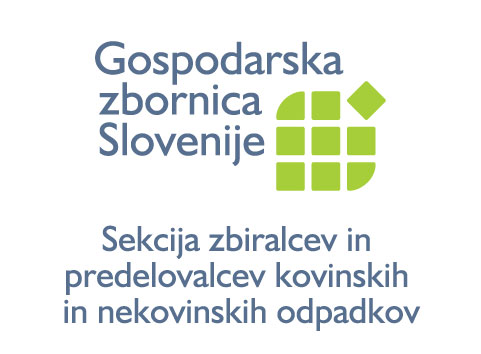 Skupni sistem ravnanja z embalažo
DROE mora  za vsako leto posebej zagotoviti finančno jamstvo v obliki bančne garancije ali zavarovalne police. 
Višina finančnega jamstva je za posamezno leto enaka dvakratniku višine stroškov izvajanja predpisanih obveznosti zagotavljanja ravnanja z odpadno embalažo pri upravljanju skupnega sistema v preteklem letu. Višina stroškov se določi na podlagi podatkov iz revidiranega finančnega poročila, ki ga mora družba za ravnanje z odpadno embalažo predložiti ministrstvu skupaj z letnim poročilom o upravljanju skupnega sistema. 
Finančno jamstvo za posamezno leto in njegovo višino določi ministrstvo z odločbo. Upravičenec do sredstev finančnega jamstva je ministrstvo, ki ga vnoviči, če pristojni inšpektor prepove upravljanje skupnega sistema.
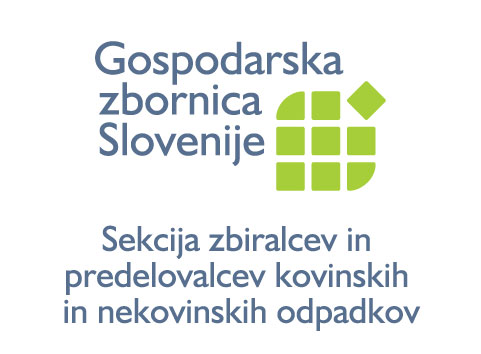 Obveznosti izvirnega povzročitelja
37. člen določa obveznosti in prepovedi za izvirnega povzročitelja odpadne embalaže (prej končni uporabnik) glede oddajanja teh odpadkov. 
Izvirni povzročitelj odpadne embalaže ne sme med odpadno embalažo zavreči tiste embalaže, za katero so proizvajalci vzpostavili individualne sisteme. Odpadno embalažo, ki je nevarni odpadek, mora prepuščati oziroma oddajati ločeno od odpadne embalaže, ki je nenevarni odpadek.
V uredbi se ne razlikuje več med odpadno embalažo, ki je komunalni odpadek, in odpadno embalažo, ki ni komunalni odpadek. 
Izvirni povzročitelj, ki je posameznik, mora svojo odpadno embalažo prepuščati izvajalcu javne službe zbiranja. 
Izvirni povzročitelj iz dejavnosti pa mora vso svojo odpadno embalažo, ki je nenevarni odpadek, oddajati v zbiralnicah odpadne embalaže ali neposredno v skupni sistem, če je zagotovljeno zbiranje »od vrat do vrat«. Odpadno embalažo, ki je nevarni odpadek, mora oddajati zbiralcu nevarnih odpadkov.
Izvirni povzročitelj iz dejavnosti pa se lahko odloči, da svoje odpadne embalaže ne bo oddajal v skupni sistem, ampak jo bo prepuščal izvajalcu javne službe zbiranja. V tem primeru ga mora o tem predhodno pisno obvestiti na način, ki ga določi izvajalec javne službe zbiranja.
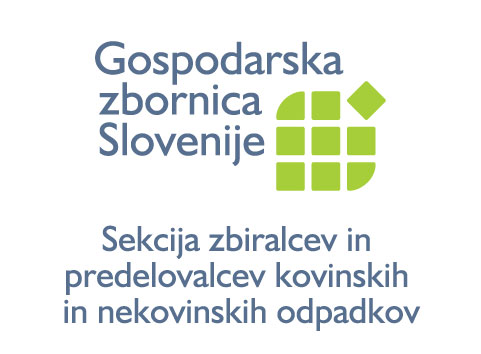 38. – 47. člen
38. – 41. člen: V teh členih so določene obveznosti in prepovedi za izvajalca javne službe, ki jih ne določajo drugi predpisi, s katerimi se ureja izvajanje javne službe zbiranja in obdelave komunalnih odpadkov. 
42. in 43. člen: Po vzoru Uredbe o ravnanju z odpadno električno in elektronsko opremo je na novo urejeno čezmejno pošiljanje rabljene embalaže ter postopek nadzora za pošiljke rabljene embalaže, za katere nastane sum, da gre za odpadno embalažo.
44. – 46. člen: Podrobno je urejeno poročanje DROE in proizvajalcev z vzpostavljenim individualnim sistemom. Določena je vsebina poročila o upravljanju skupnega sistema in poročila o izvajanju individualnega sistema ter obvezne priloge k tem poročilom.
Na podlagi teh poročil in drugih podatkov o odpadni embalaži, s katerimi razpolaga, ministrstvo pripravi analizo ravnanja z embalažo in odpadno embalažo, v kateri v primeru, da niso doseženi predpisani cilji recikliranja odpadne embalaže, tudi navede glavne razloge za njihovo nedoseganje ter potrebne ukrepe za doseganje teh ciljev v prihodnje.
47. člen: Na novo je urejeno poročanje Evropski komisiji. Za leto 2020 bo treba prvič poročati o nastajanju in obdelavi odpadne embalaže, za namen preverjanja izpolnjevanja ciljev recikliranja, o vračljivi embalaži ter o letni potrošnji lahkih plastičnih nosilnih vrečk. V ta namen je bil letos sprejet Izvedbeni sklep 2019/665/EU o spremembi Odločbe 2005/270/ES o določitvi preglednic za sistem zbirke podatkov o embalaži in odpadni embalaži.